1
ATMOsphere ネットワーク 東京（7/13）
生協における自然冷媒機器の導入事例
2016年7月13日
日本生活協同組合連合会
環境事業推進部
新良貴　泰夫
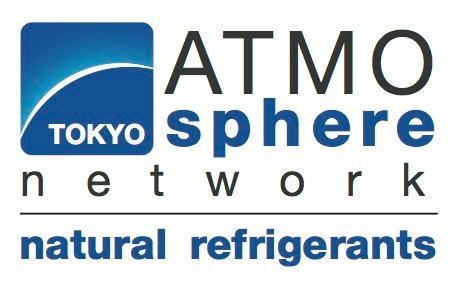 2
生協について
「消費生活協同組合法」によって設立（厚生労働省管轄）
多くは地域で店舗や宅配事業を行う「地域購買生協」。　　　　その他、大学生協・職域生協・医療生協なども
地域購買生協（※）
　　組合員総数　約2,100万人
　　世帯加入率　約37％　（全国平均）
　　総事業高      約2.8兆円
　　食品小売シェア　2.65％（推計値）
     店舗数　　　　約1,000店
ひとつひとつの生協はローカルな組織、大規模な生協から　小さな生協まで規模も様々
（※）数字は「食品小売シェア」を除き2015年度実績
3
日本生協連について
全国の生活協同組合が加入する全国連合会
1951年3月設立
会員生協数：326会員
  ※地域ごとの生協は別法人であり、日本生協連は緩やかな連
　　　携組織（上下関係ではない）
日本生協連の主な活動
    ①プライベートブランドである「CO・OP商品」の開発・卸
    ②環境・福祉・消費者教育などの社会的活動の推進
    ③会員生協の諸活動の支援
　  ④生協の「業界団体」としての活動（政策、広報、渉外、国際、　
　　　他団体との共同活動など）
4
自然冷媒機器導入の背景
5
温室効果ガス総量削減長期計画
※総量削減計画では削減量に含めないものの、その取り組みや、算定可能なものは削減量　
　　を公表します。
　　⇒　リデュース･リユース･リサイクルによるCO2削減量
⇒　自然冷媒への切り替えによるフロン漏えい量削減、などなど
6
自然冷媒機器の導入状況（2015年時点）
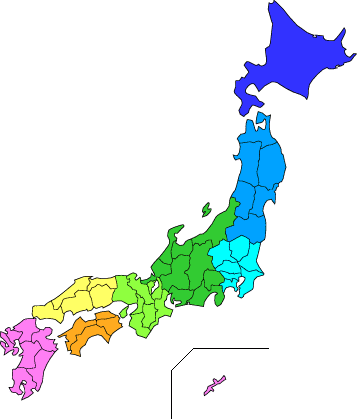 コープさっぽろ
9店舗、1工場
コープあおもり1センター
日本生協連
3センター
日本生協連
1センター
みやぎ生協
3店舗、2センター
日本生協連
2センター
コープみらい
1店舗、2センター
※数字はパナソニック　
　産機システムズ㈱様
　ご提供データを参照した
ユーコープ
1店舗
コープこうべ
1店舗
7
自然冷媒機器導入の特徴
8
導入事例
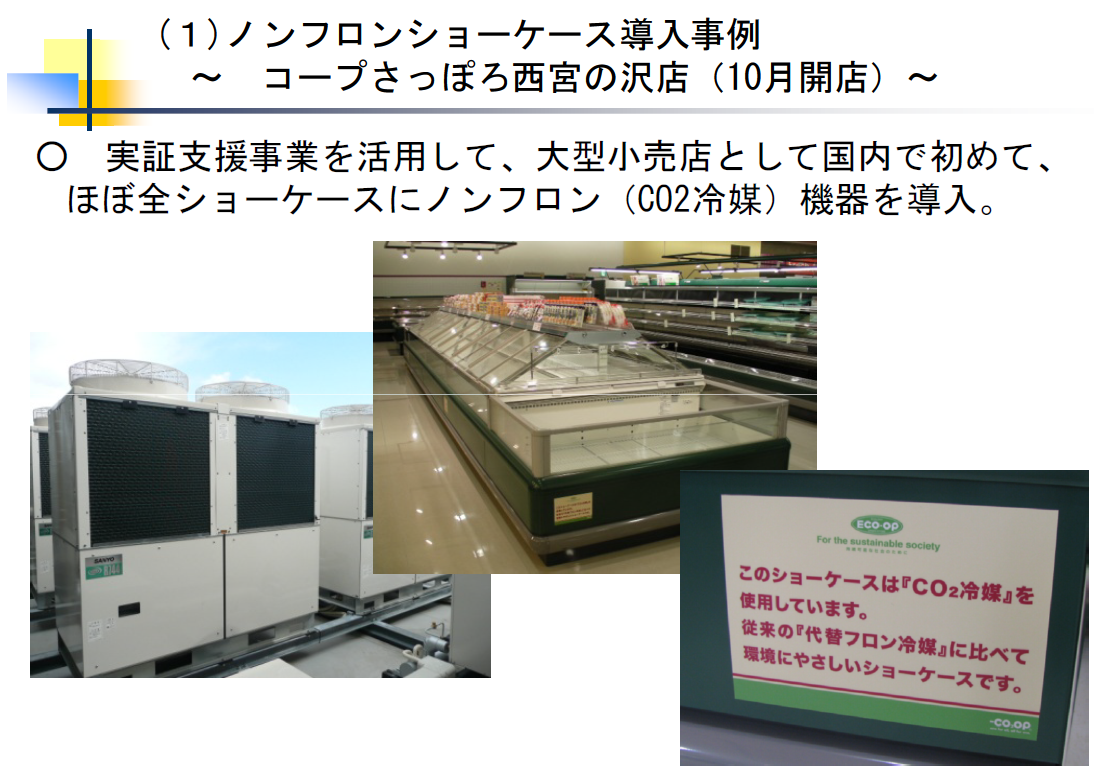 店舗の導入事例
（コープさっぽろ）
センター/物流倉庫での導入事例
（日本生協連/㈱CXカーゴ）
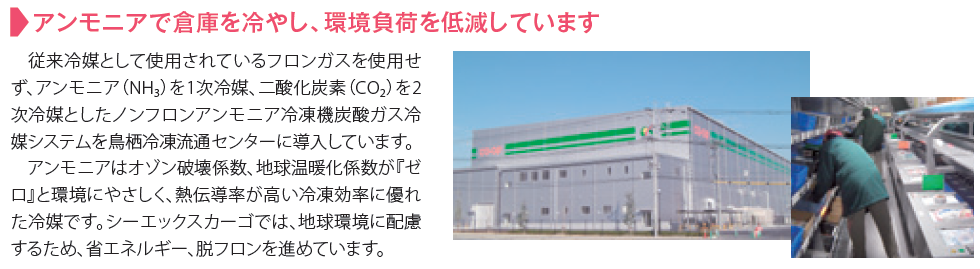 9
導入拡大にあたっての課題
フロン対策交流会での意見交換や会員生協へのヒアリングによると…
10
ご清聴ありがとうございました
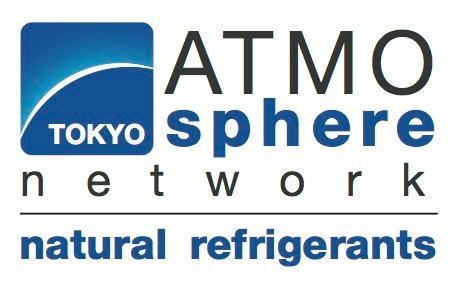